Frontiers of Network Science
Fall 2023

Class 14 Robustness, the rest of it
(Chapter 8 in Textbook)
based on slides by             
Albert-László Barabási
and Roberta Sinatra
Boleslaw Szymanski
www.BarabasiLab.com
1
Failure Propagation Model
Initial Setup
Random graph with N nodes
Initially each node is functional.
Cascade
Initiated by the failure of one node.
fi : fraction of failed neighbors of node i. Node i fails if fi is greater than a global threshold φ.
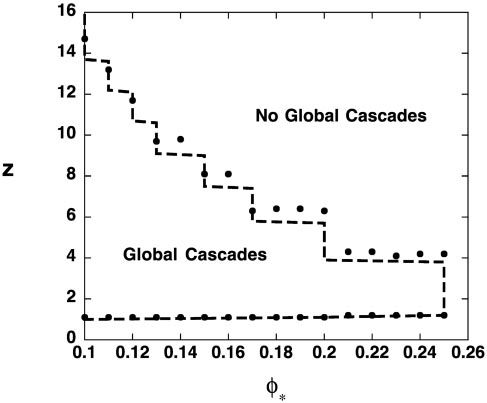 <k>
Undercritical
Network falls apart (<k>=1)
Critical
Overcritical
φ =0.4
f = 1/2
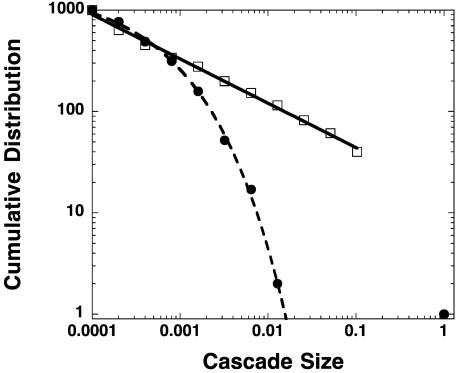 ● Overcritical
f = 1/2
□ Critical
f = 0
f = 1/2
f = 1/3
f = 2/3
Erdos-Renyi network
P(S) ~ S −3/2
2
D. Watts, PNAS 99, 5766-5771 (2002)
Overload Model
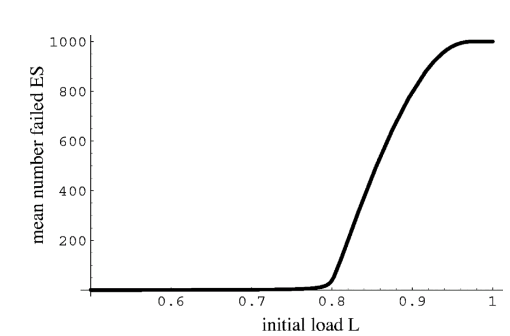 Initial Conditions
N Components (complete graph)
Each components has random initial load Li drawn at random uniformly from [Lmin, 1].
Cascade
Initiated by the failure of one component.
Component fail when its load exceeds 1. 
When a component fails, a ﬁxed amount P is transferred to all the rests.
Undercritical
Overcritical
Critical
Lmin
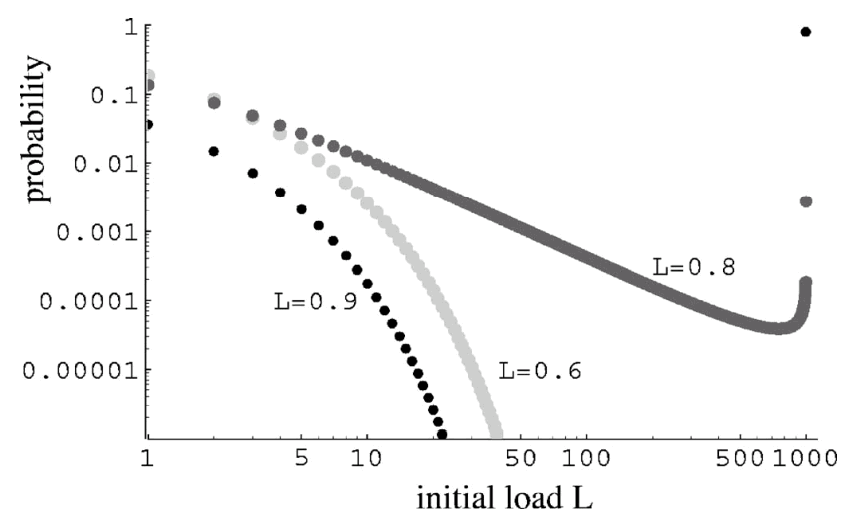 Overcritical
Li =0.95
Li =0.8
Critical
Undercritical
P=0.15
Li =0.7
Li =0.85
Li =0.9
Li =1.05
P(S) ~ S −3/2
3
I. Dobson, B. A. Carreras, D. E. Newman, Probab. Eng. Inform. Sci. 19, 15-32 (2005)
Self-organized Criticality AKA Sandpile Model
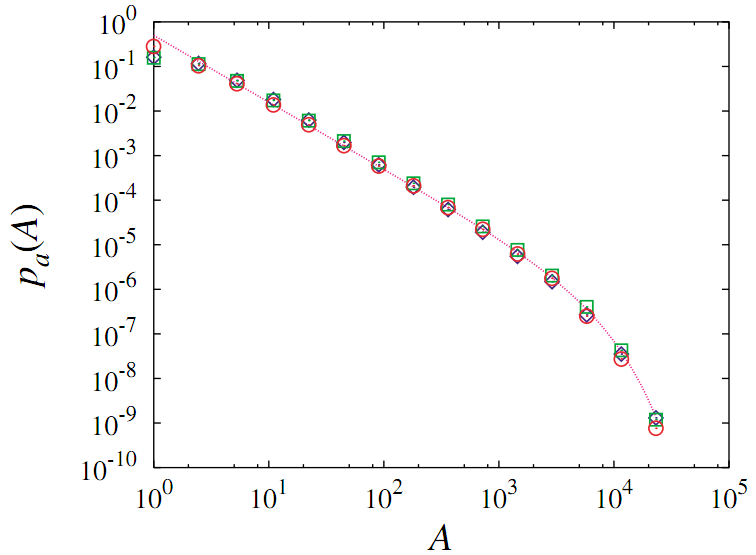 Initial Setup
Random graph with N nodes
Each node i has height hi = 0.
Cascade
At each time step, a grain is added at a randomly chosen node i: hi ← hi +1
If the height at the node i reaches a prescribed threshold zi = ki, then it becomes unstable and all the grains at the node topple to its adjacent nodes: hi = 0 and hj ← hj +1
if i and j are connected.
Homogenous case
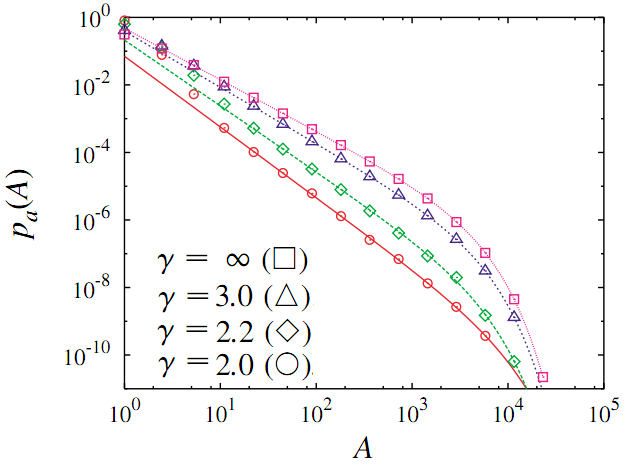 Scale-free network
Homogenous network: <k2> converges 
P(S) ~ S −3/2
Scale-free network : pk ~ k-γ (2<γ<3)
P(S) ~ S −γ/(γ −1)
4
K.-I. Goh, D.-S. Lee, B. Kahng, and D. Kim, Phys. Rev. Lett. 91, 148701 (2003)
[Speaker Notes: the avalanche size 𝑆, the number of toppling events in a given avalanche]
Branching Process Model
Branching Process
Starting from a initial node, each node in generation t produces k number of offspring nodes in the next t + 1 generation, where k is selected randomly from a fixed probability distribution qk=pk-1.
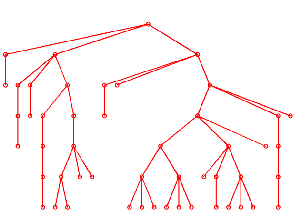 Fix <k>=1 to be critical  power law P(S)
Hypothesis
No loops (tree structure)
No correlation between branches
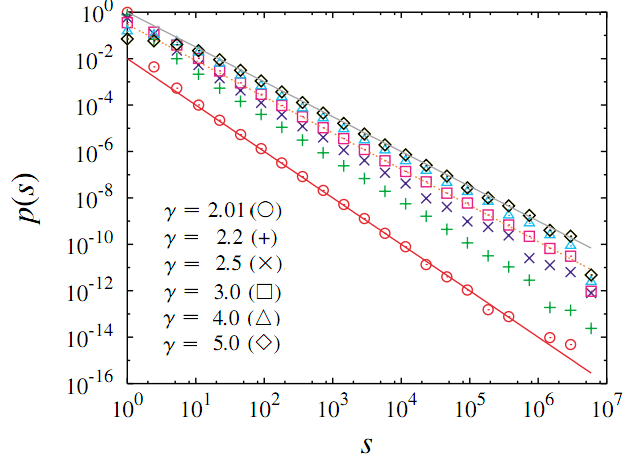 Narrow distribution: <k2> converged 
P(S) ~ S −3/2
Fat tailed distribution: qk ~ k-γ (2<γ<3)
P(S) ~ S −γ/(γ −1)
5
K.-I. Goh, D.-S. Lee, B. Kahng, and D. Kim, Phys. Rev. Lett. 91, 148701 (2003)
Short Summary of Models: Universality
Universal for homogenous networks
Same exponent for percolation too (random failure, attacking, etc.)
P(S) ~ S −3/2
6
Explanation of the 3/2 Universality
Simplest Case: q0 = q2 = 1/2, <k> = 1
S: number of nodes
X: number of open branches
S = S+1
X = X -1
½ chance
S = 2, X = 0
k= 0
S = 2, X = 2
S = 1
X = 1
S = S+1
X = X+1
½ chance
k=2
X >0, Branching process stops when X = 0
X
S
Dead
7
Explanation of the 3/2 Universality
X
Dead
S
Equivalent to 1D random walk model, where X and S are the position and time , respectively.
Question: what is the probability that X = 0 after S steps?
First return probability  ~ S-3/2
8
M. Ding, W. Yang, Phys. Rev. E. 52, 207-213 (1995)
Size Distribution of Branching Process (Cavity Method)
S1
S1
S2
k = 0
k = 1
k = 2
S = 1
S = 1+S1
S = 1+S1+S2
K.-I. Goh, D.-S. Lee, B. Kahng, and D. Kim, Physica A 346, 93-103 (2005)
9
Solving the Equation by Generating Function
Definition:
GS(x) = ΣS=0 P(S)xS
Gk(x) = Σk=0 qkxk
Property: 
GS(1) = Gk(1) = 1
GS’(1) = <S>, Gk’(1) = <k>
Phase Transition 
<S> = GS’(1) = 1+ Gk’(1) GS’(1) = 1 + <k> <S>, then
<S> = 1/(1- <k>)
The average size <S> diverges at <k>c = 1
10
Finding the Critical Exponent from Expansion
Definition:
GS(x) = ΣS=0 P(S)xS
Gk(x) = Σk=0 qkxk
Theorem:
If P(k) ~ k-γ (2<γ<3), then for δx < 0, |δx| << 1
G(1+ δx) = 1 + <k>δx + <k(k-1)/2> (δx)2 + … + O(|δx|γ - 1)
P(S) ~ S −α,1< α < 2
GS(1+ δx) ≈ 1 + A|δx|α -1
Homogenous case: <k2> converged  <k> = 1, <k2> < ∞ 
Gk(1+ δx) ≈ 1 + δx + Bδx2
Inhomogeneous case: <k2> diverged
<k> = 1, qk ~ k-γ (2<γ<3)
Gk(1+ δx) ≈ 1 + δx + B|δx|γ - 1
11
Critical Exponent for Homogenous Case
Homogenous case
Gk(1+ δx) ≈ 1 + δx + Bδx2
GS(1+ δx) ≈ 1 + A|δx|α -1
GS(x) = xGk(GS(x))
GS(x) ≈ 1 + A|δx|α -1  
xGk(GS(x)) ≈ (1+δx)[1+ (GS(1+δx)-1) + B (GS(1+δx)-1)2]
                  ≈ (1+δx)[1+ A|δx|α -1 + AB|δx|2α -2]
                  = 1 + A|δx|α -1 + AB|δx|2α -2 + δx + O(|δx|α)
The lowest order reads AB|δx|2α -2 + δx = 0, which requires
2α -2 = 1and A = 1/B. Or,
α = 3/2
12
Critical Exponent for Inhomogeneous Case
Inhomogeneous case
Gk(1+ δx) ≈ 1 + δx + B|δx|γ - 1
GS(1+ δx) ≈ 1 + A|δx|α -1
GS(x) = xGk(GS(x))
GS(x) ≈ 1 + A|δx|α -1  
xGk(GS(x)) ≈ (1+δx)[1+ (GS(1+δx)-1) + B |GS(1+δx)-1|γ -1]
                  ≈ (1+δx)[1+ A|δx|α -1 + AB|δx|(α -1)(γ -1)]
                  = 1 + A|δx|α -1 + AB|δx|(α -1)(γ -1) + δx + O(|δx|α)
The lowest order reads AB|δx|(α -1)(γ -1) + δx = 0, which requires
(α -1)(γ -1) = 1and A = 1/B. Or,
α = γ/(γ −1)
13
Comparing the Prediction with the Real Data
Blackout
Blackout
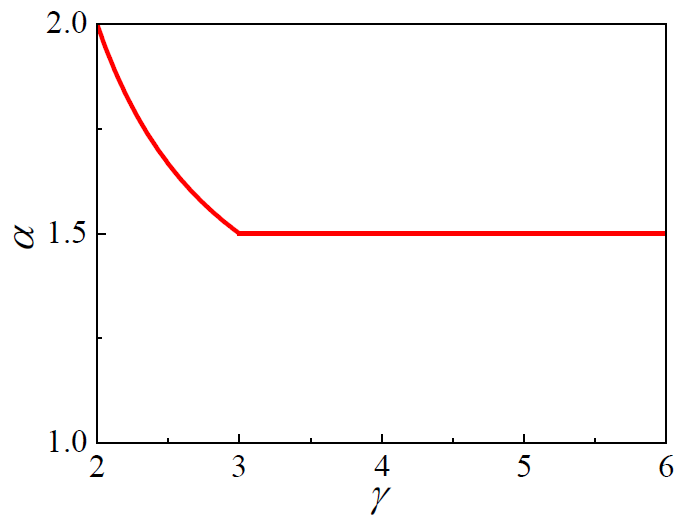 Earthquake α ≈ 1.67
I. Dobson, B. A. Carreras, V. E. Lynch, D. E. Newman, CHAOS 17, 026103 (2007)
14
Y. Y. Kagan, Phys. Earth Planet. Inter.  135 (2–3), 173–209 (2003)